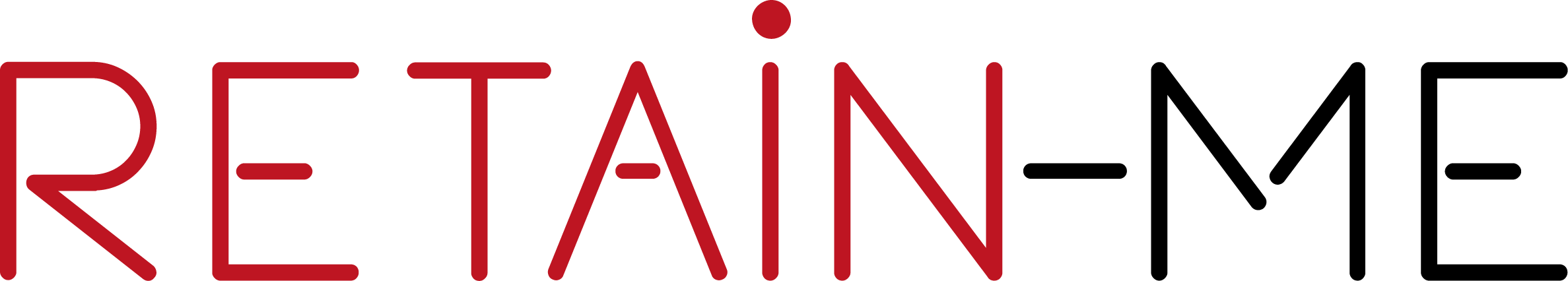 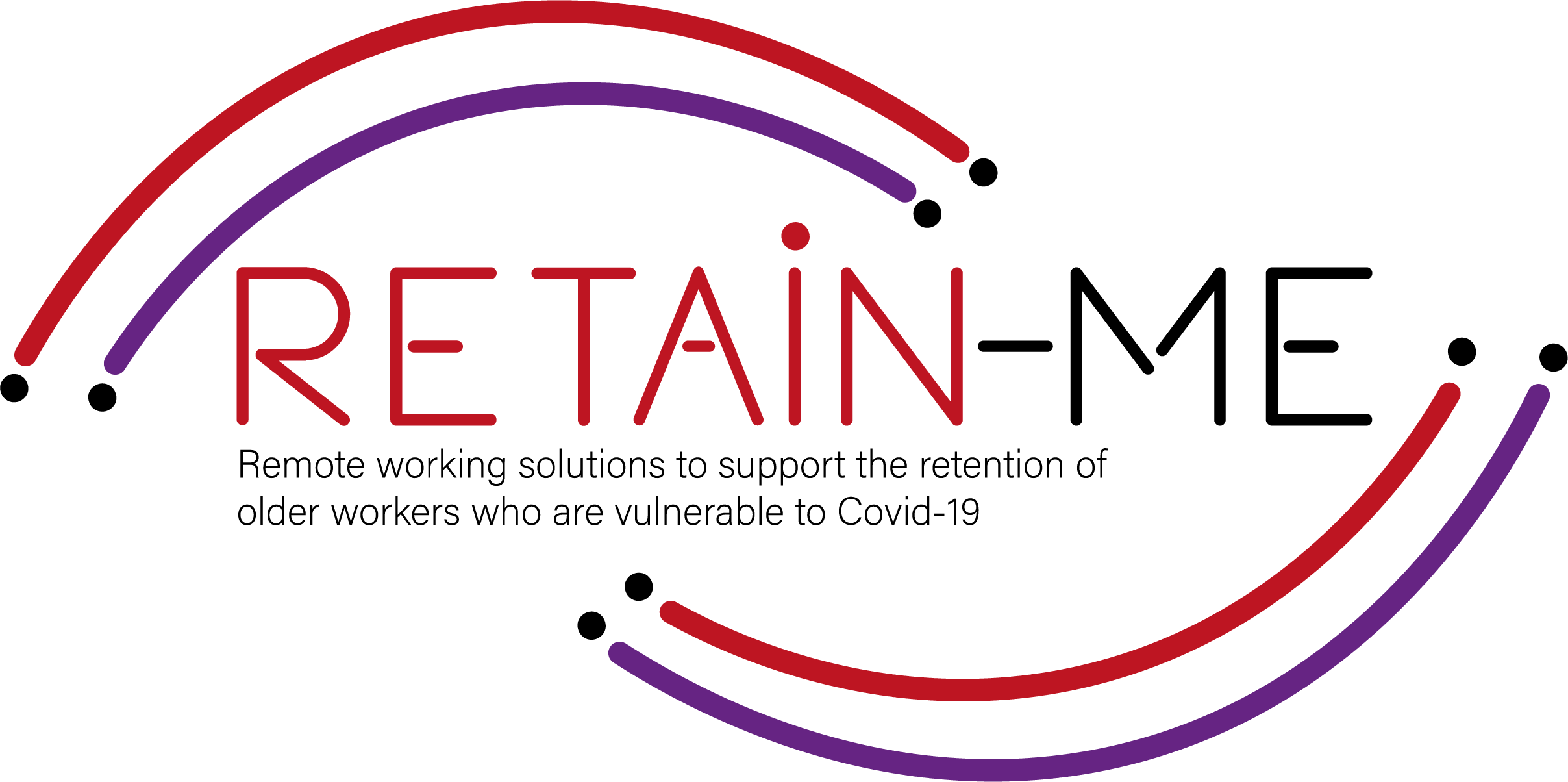 Desenvolver as minhas competências interpessoais para o futuro
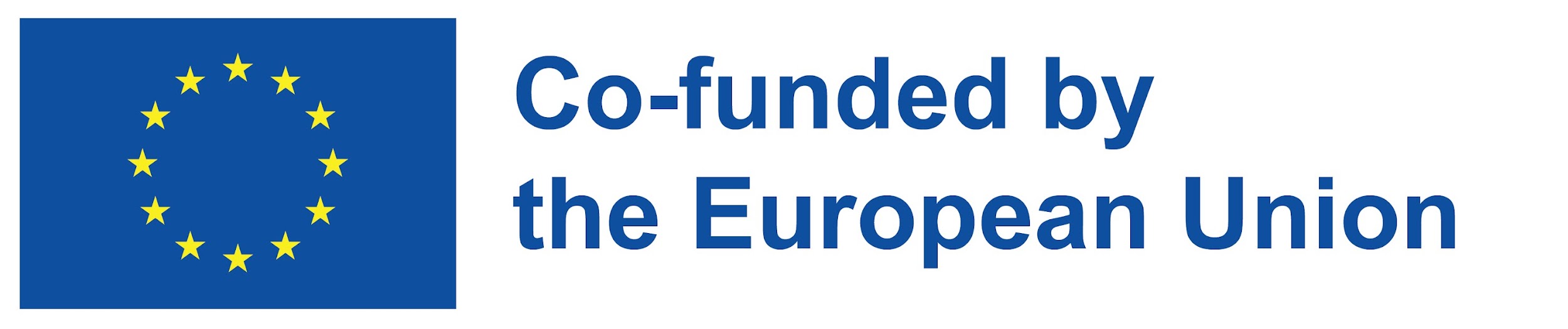 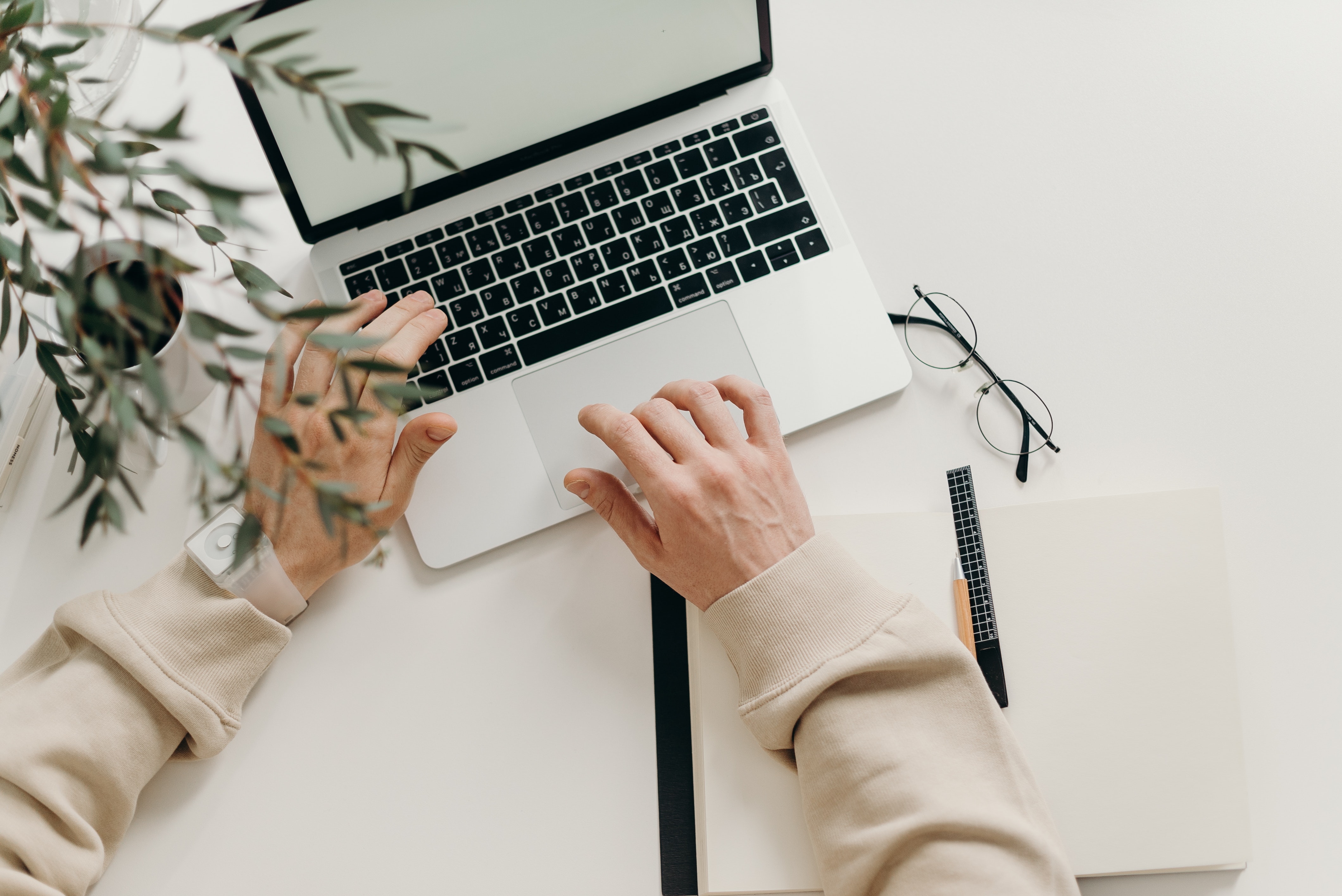 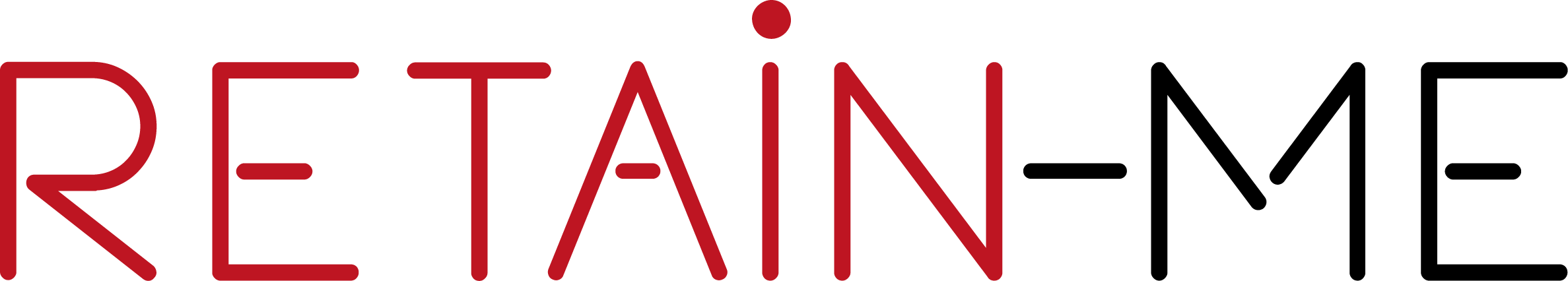 ACTIVIDADE 1
Quais são as competências interpessoais?
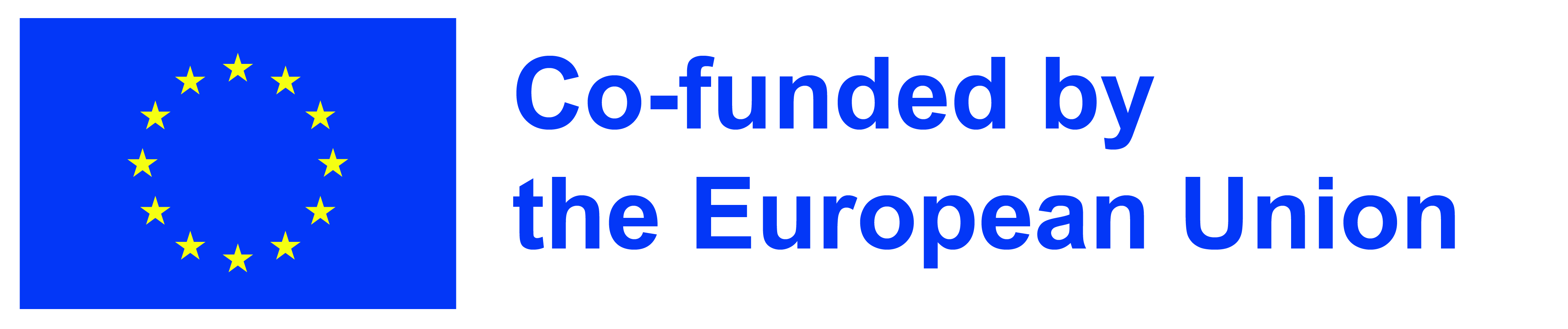 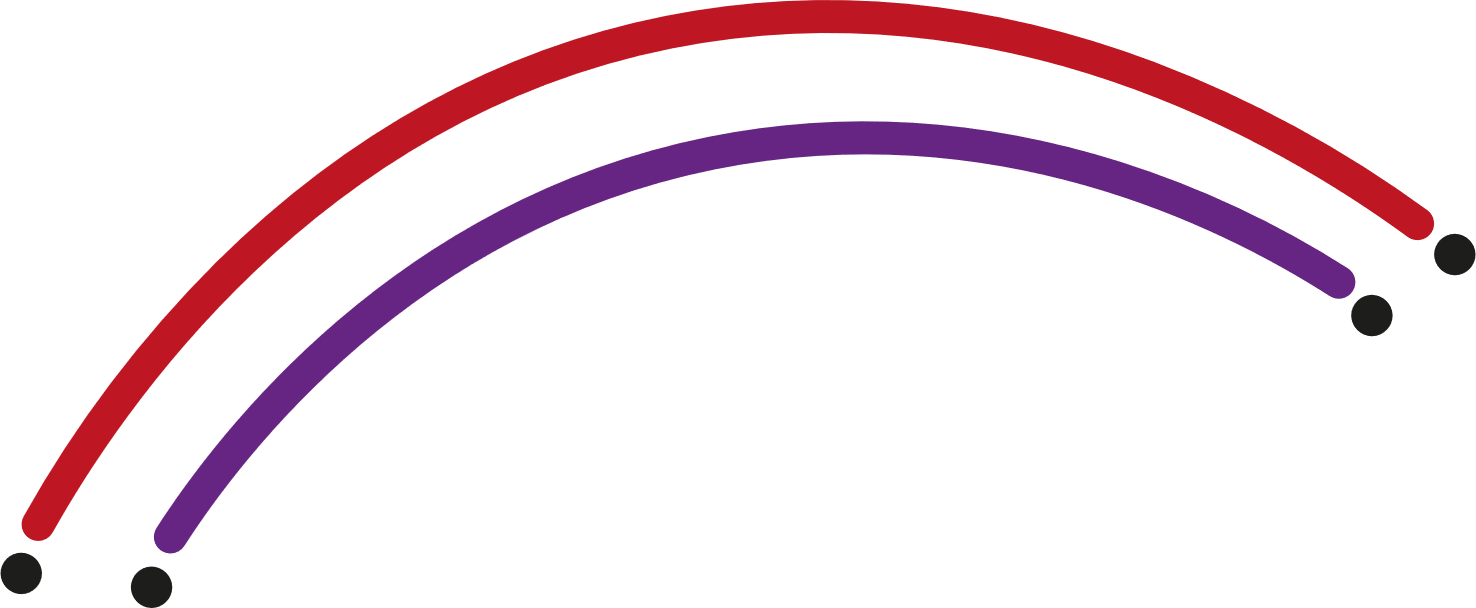 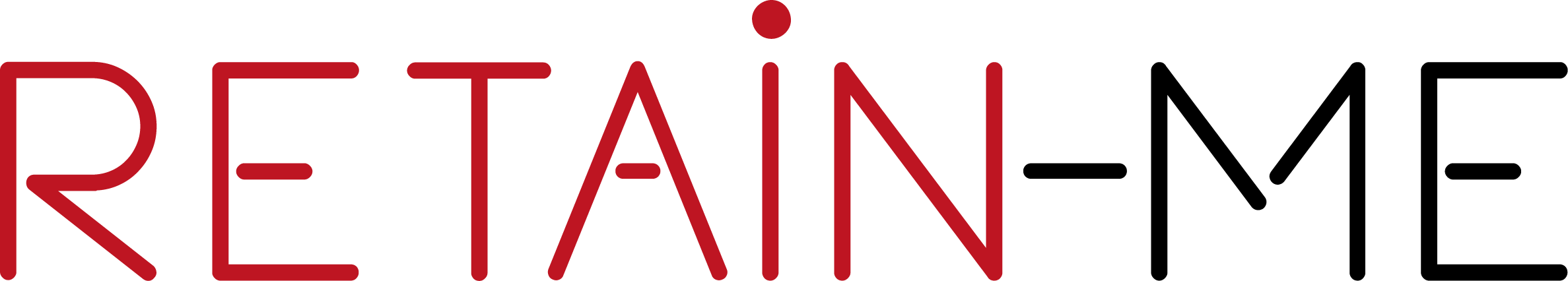 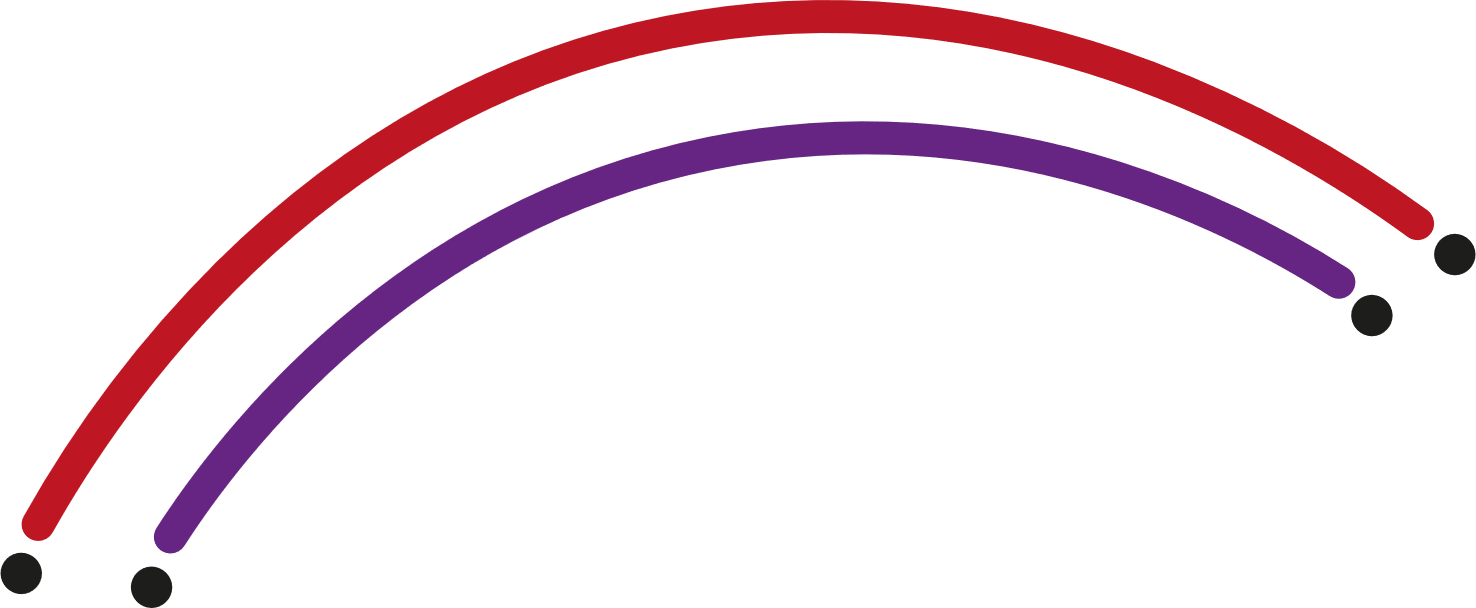 Competências interpessoais
As competências interpessoais são competências relacionadas com traços de personalidade e atitudes. 
São competências não técnicas que permitem a alguém interagir de forma eficaz e harmoniosa com os outros. 
São consideradas importantes para as organizações e podem ter impacto na cultura, na mentalidade, na liderança, nas atitudes e nos comportamentos. 
São difíceis de aprender, medir e avaliar.
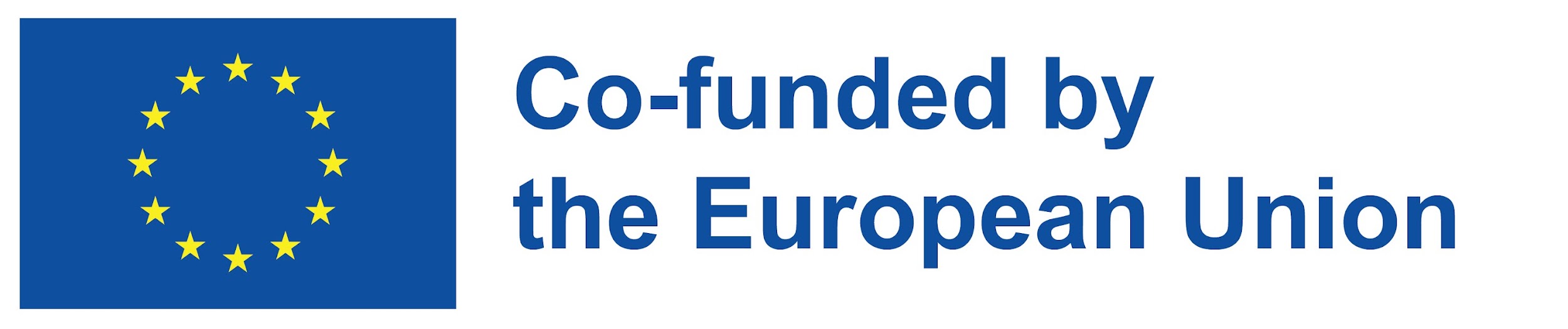 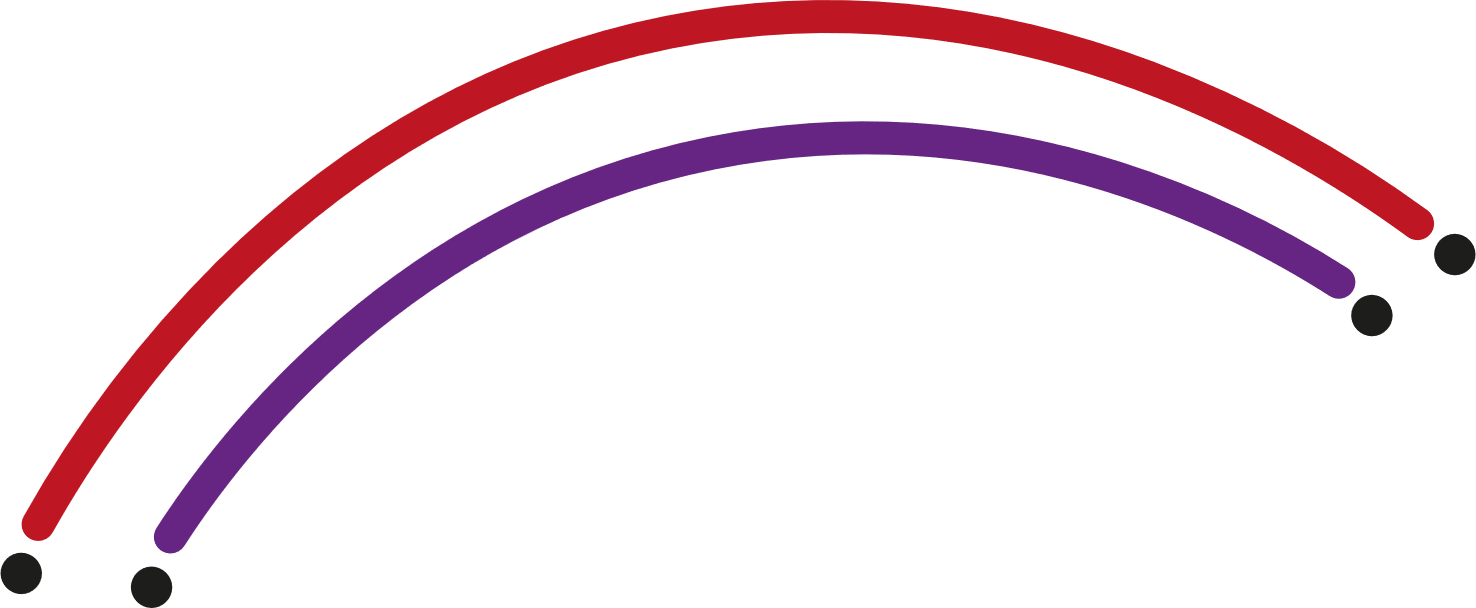 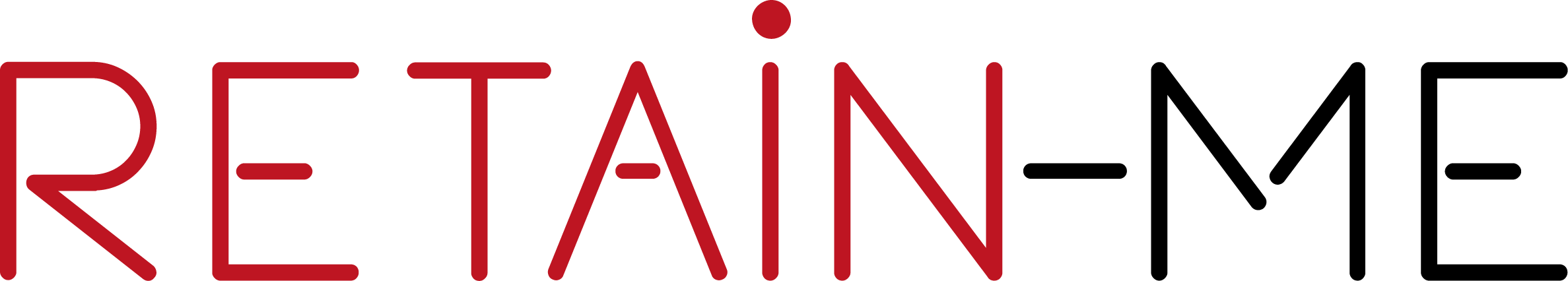 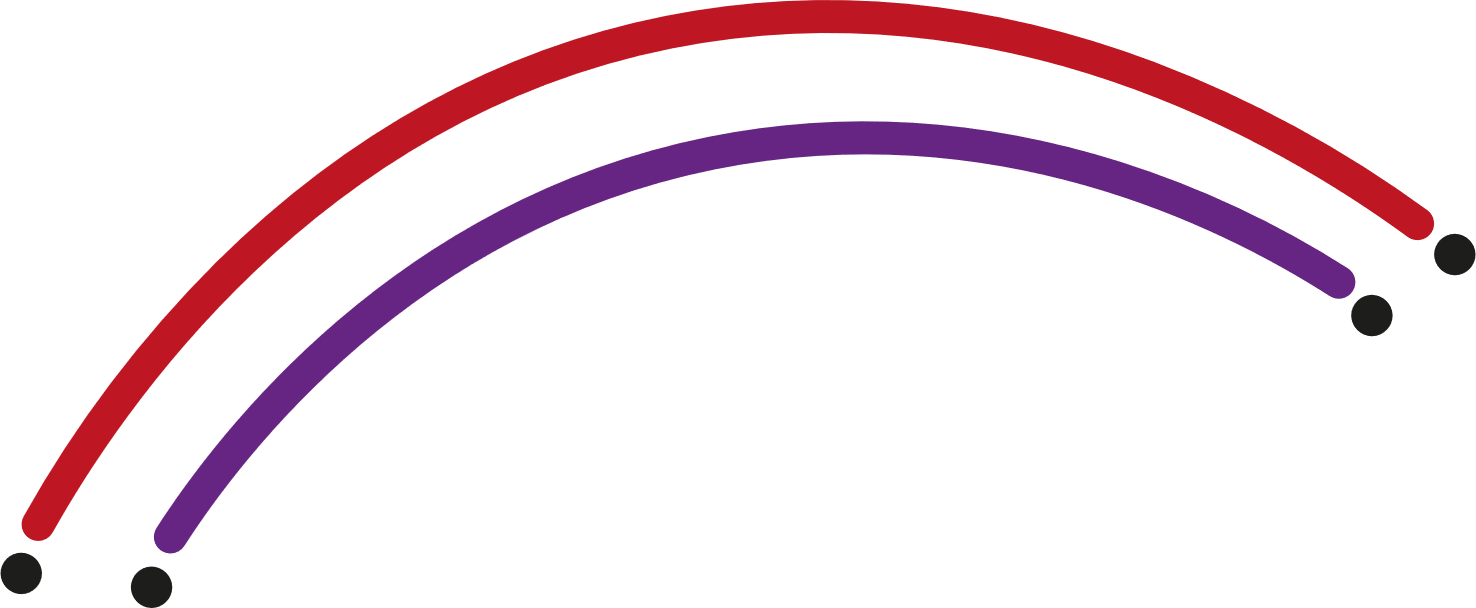 Competências técnicas
São o oposto das competências interpessoais.
Estão relacionadas com tudo o que aprendemos na educação formal e não formal, seja em cursos de licenciatura ou de pós-graduação, e estão ligadas às informações incluídas no nosso currículo, adicionadas ao nosso perfil e destacadas para o recrutador num processo de recrutamento.
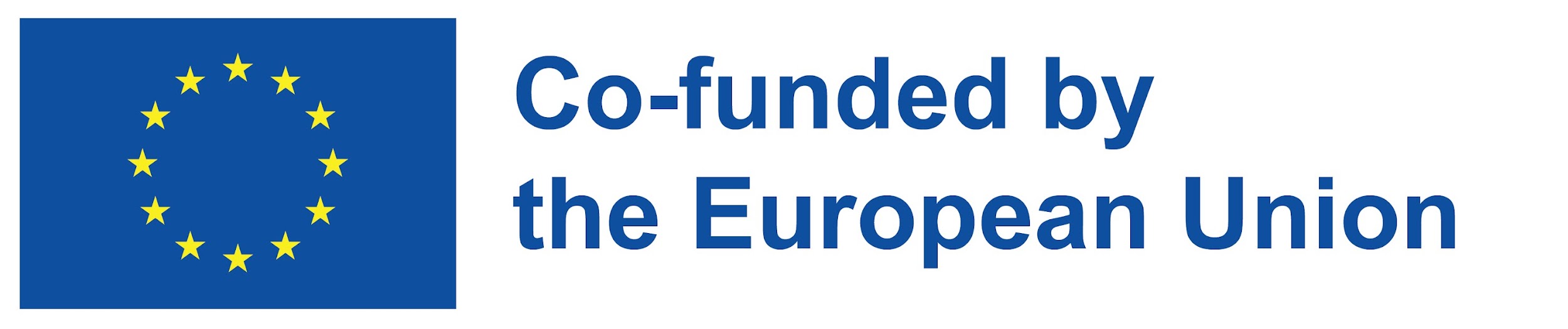 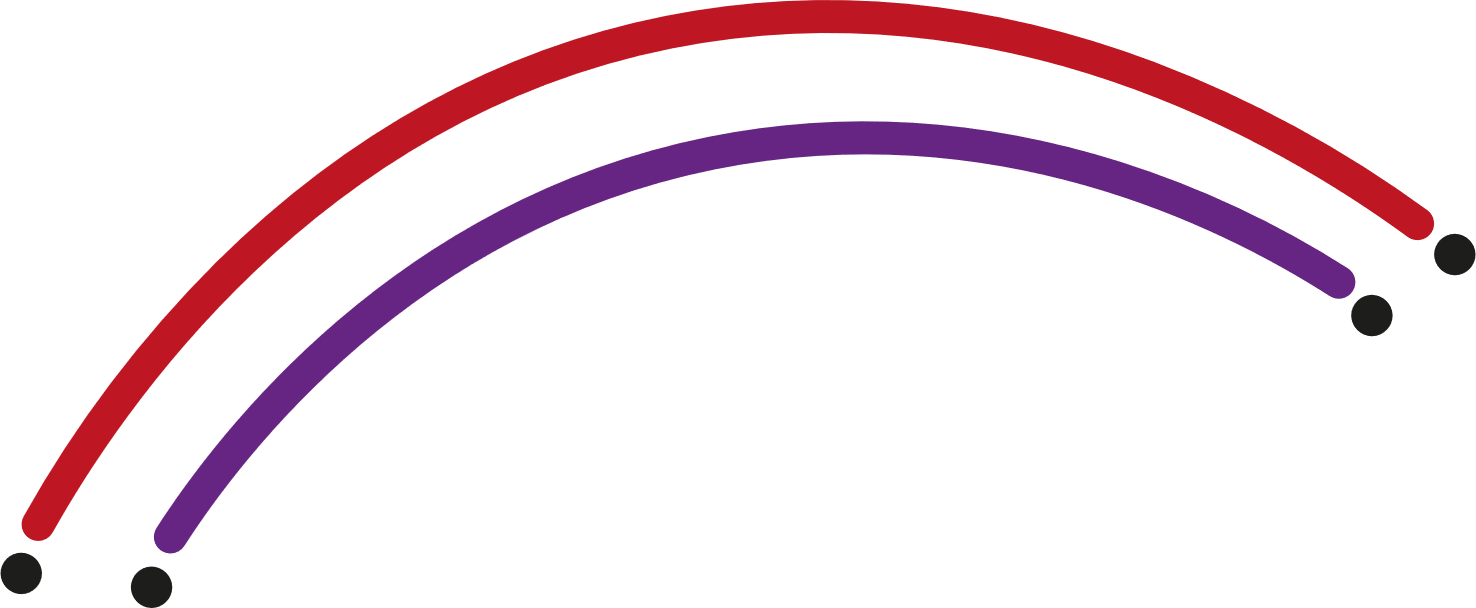 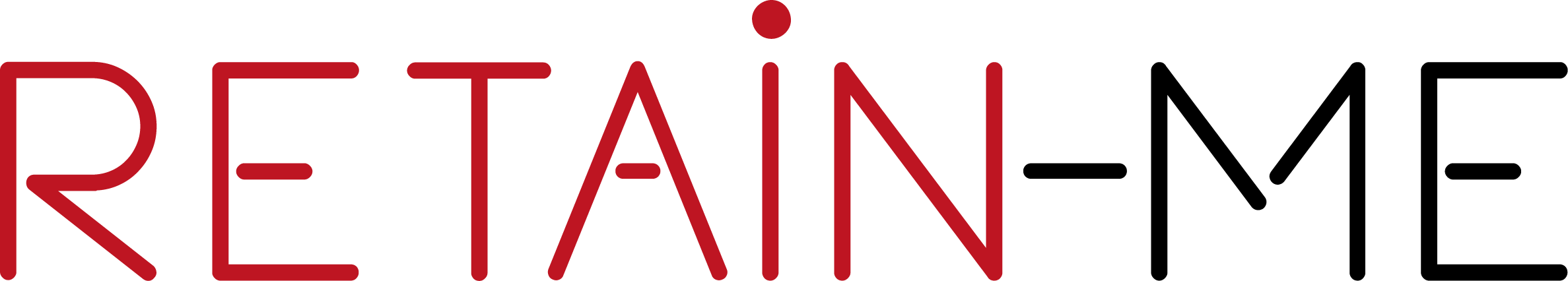 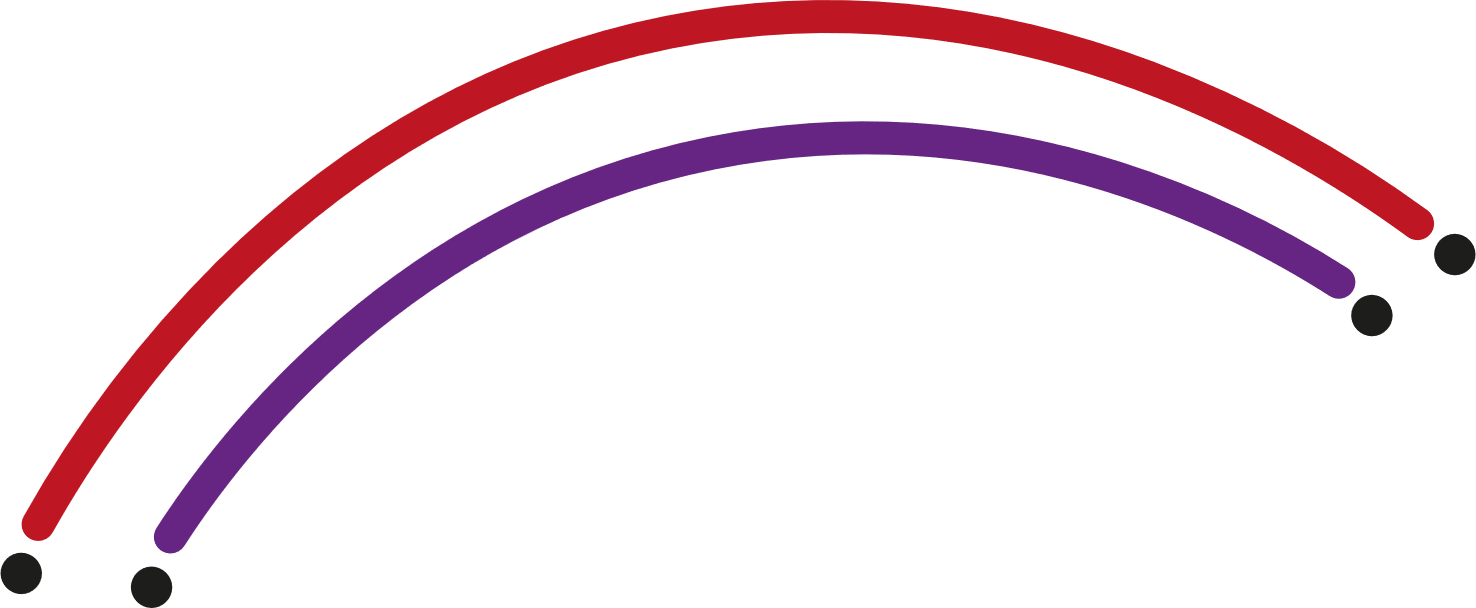 Exemplos de competências interpessoais críticas
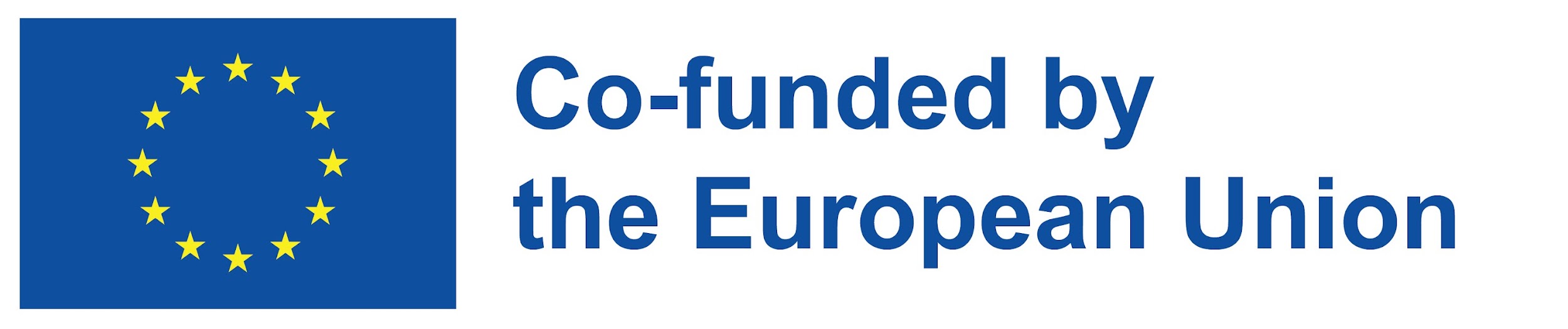 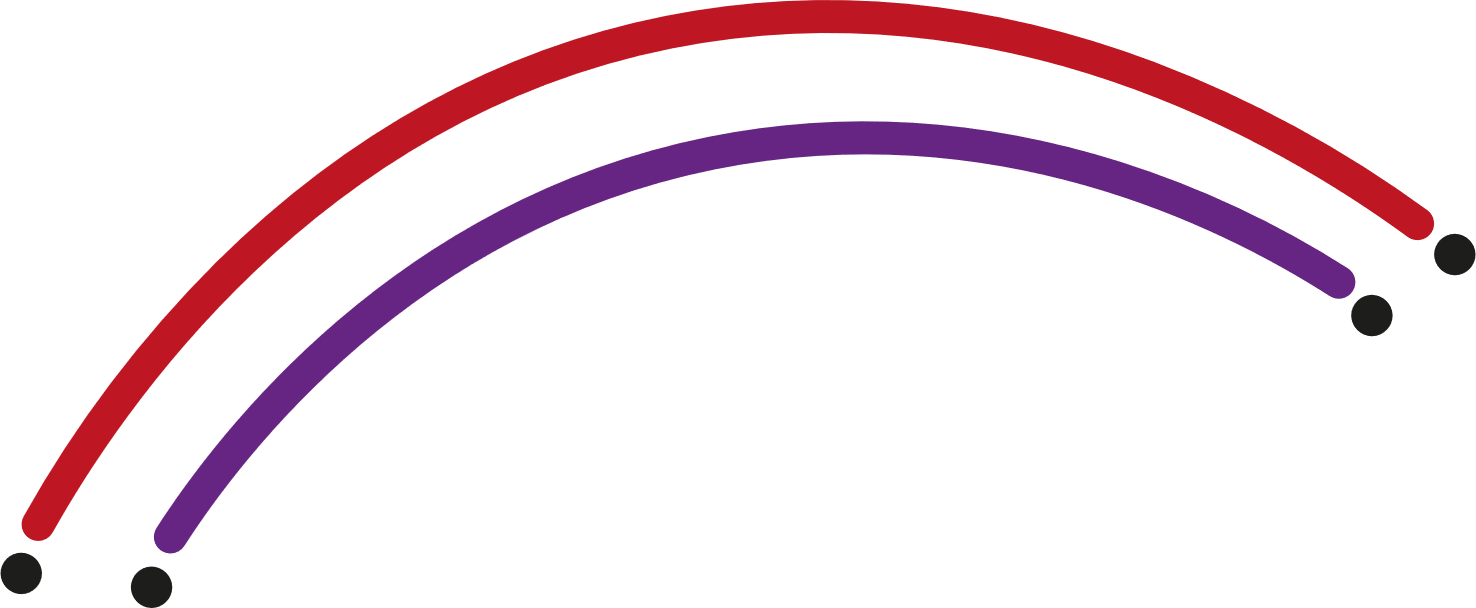 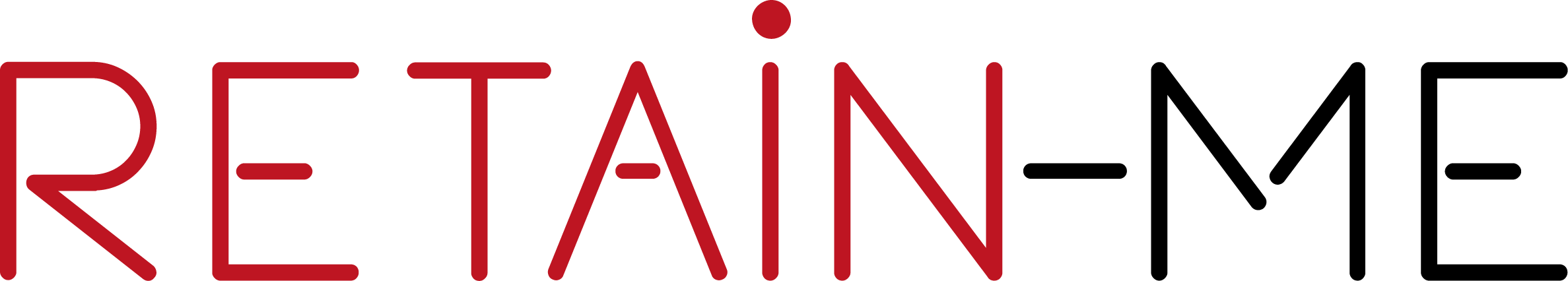 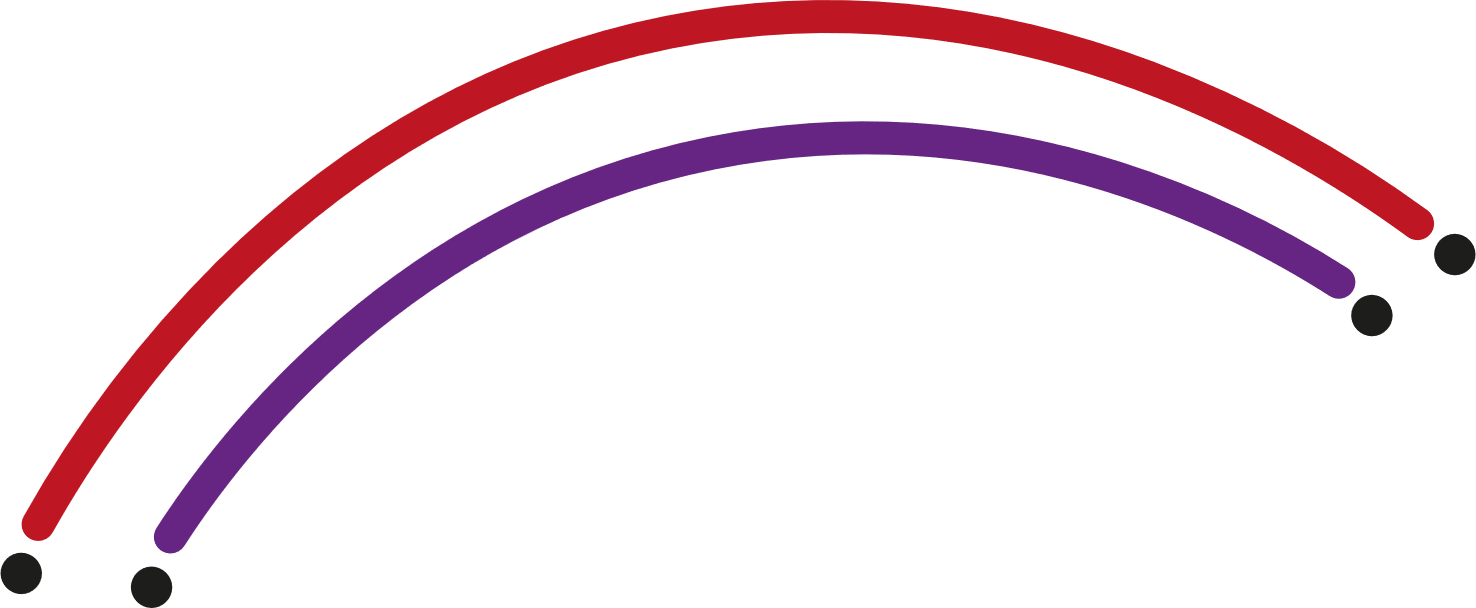 Desenvolver competências interpessoais para o futuro
Para desenvolver competências interpessoais, é necessário concentrar-se nos seguintes aspectos
Compreender o que são competências interpessoais
Utilizar uma mentalidade de aprendizagem
Participar na autorreflexão
Dar prioridade ao desenvolvimento das competências que lhe faltam
Participar em oportunidades de aprendizagem e formação
Pôr em prática competências (novas e outras)
Ter paciência
Lembre-se de quem desenvolveu estas competências
Tirar o máximo partido do feedback para aceder aos seus progressos e áreas de desenvolvimento
Destacar as suas competências interpessoais (nos seus CV e perfil)
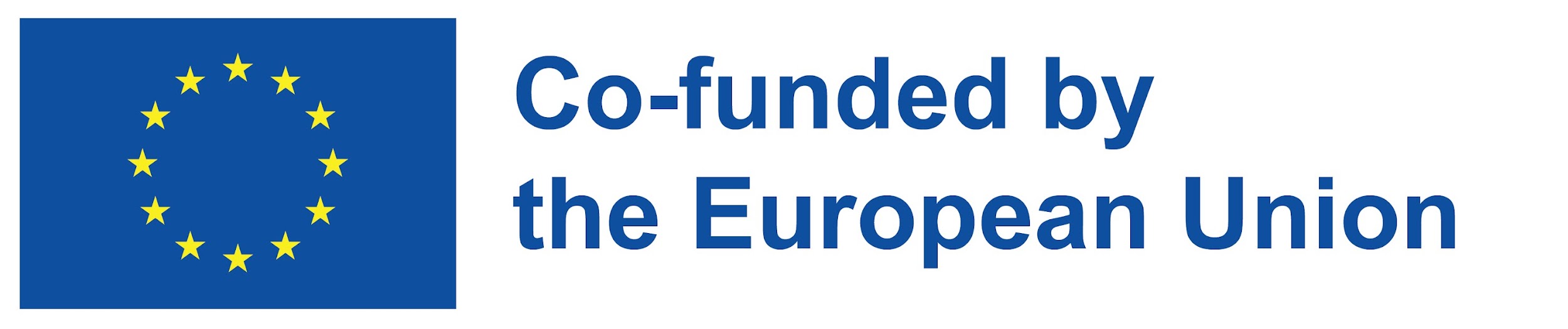 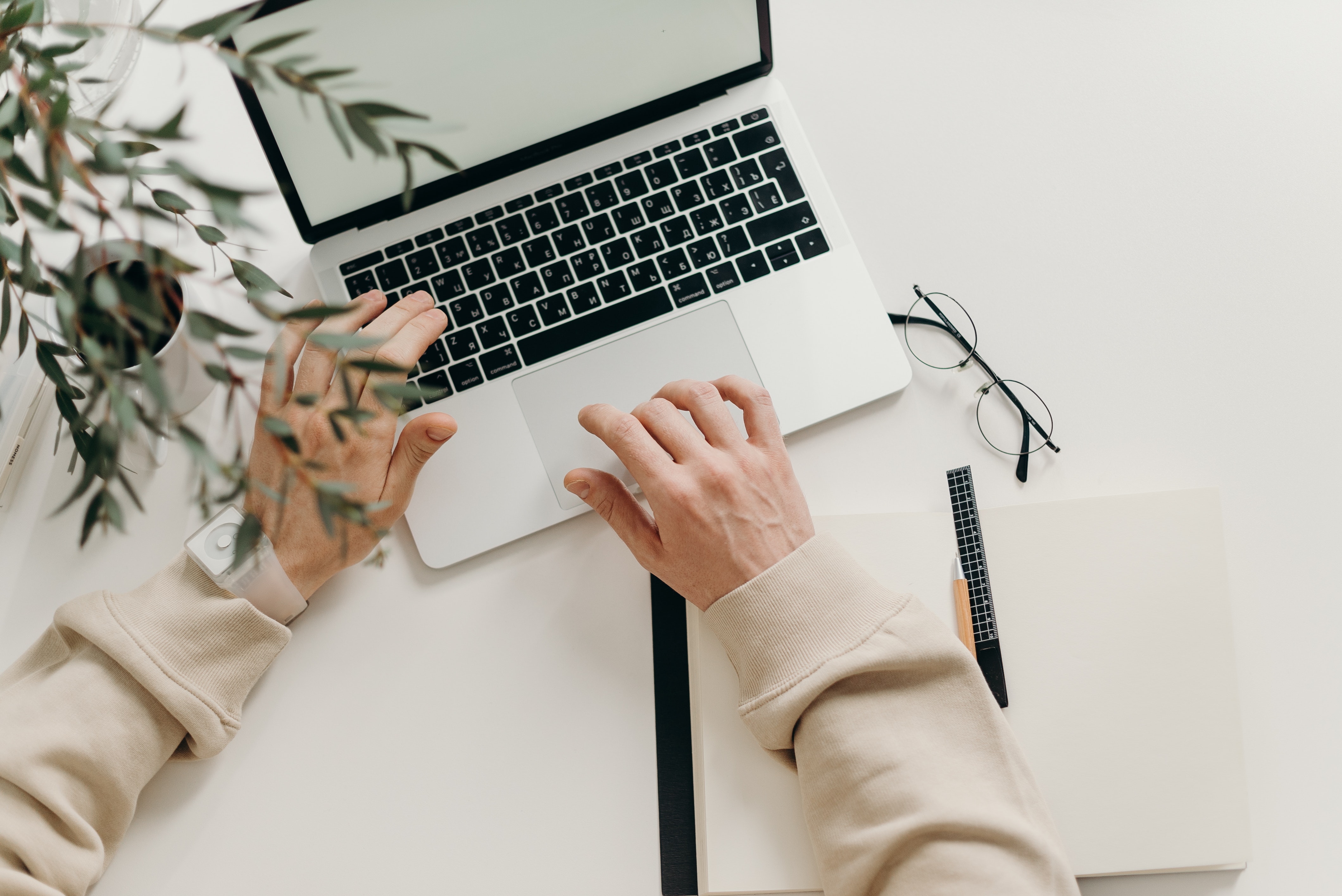 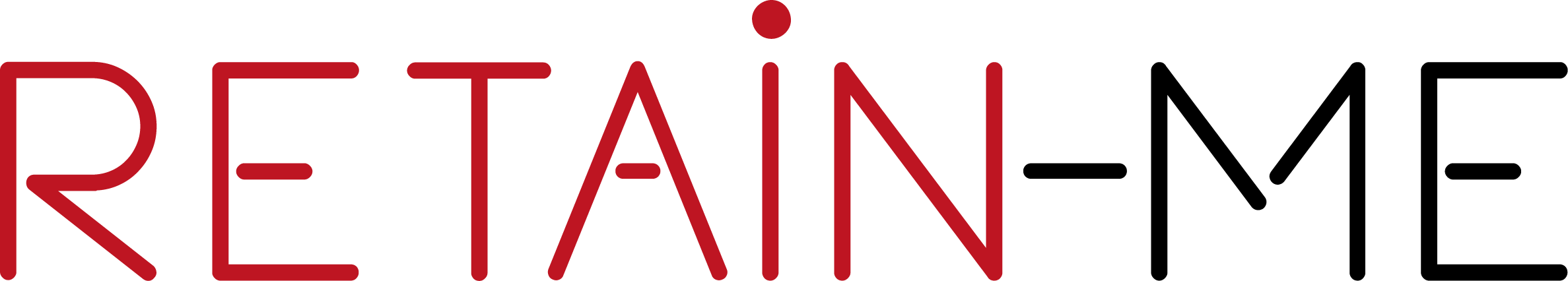 ACTIVIDADE 2
Importância de desenvolver as minhas competências interpessoais para o futuro
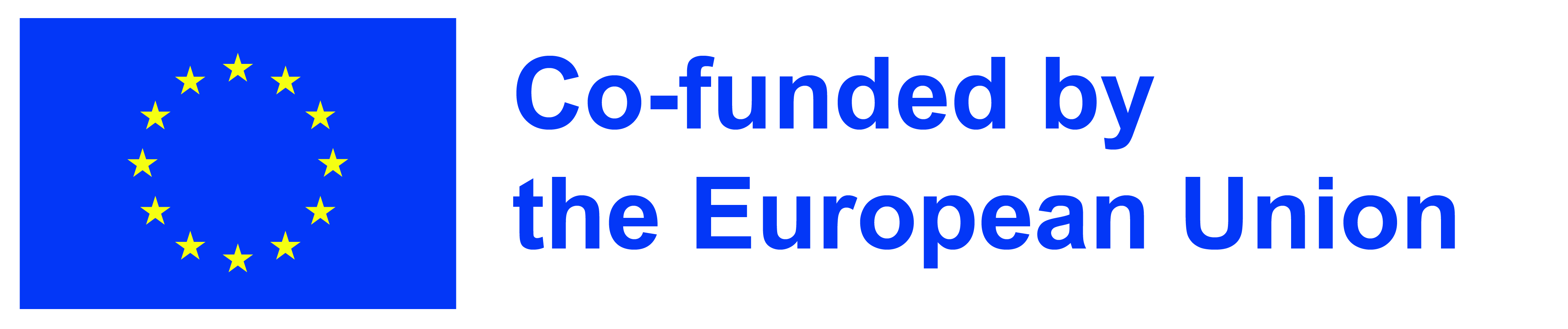 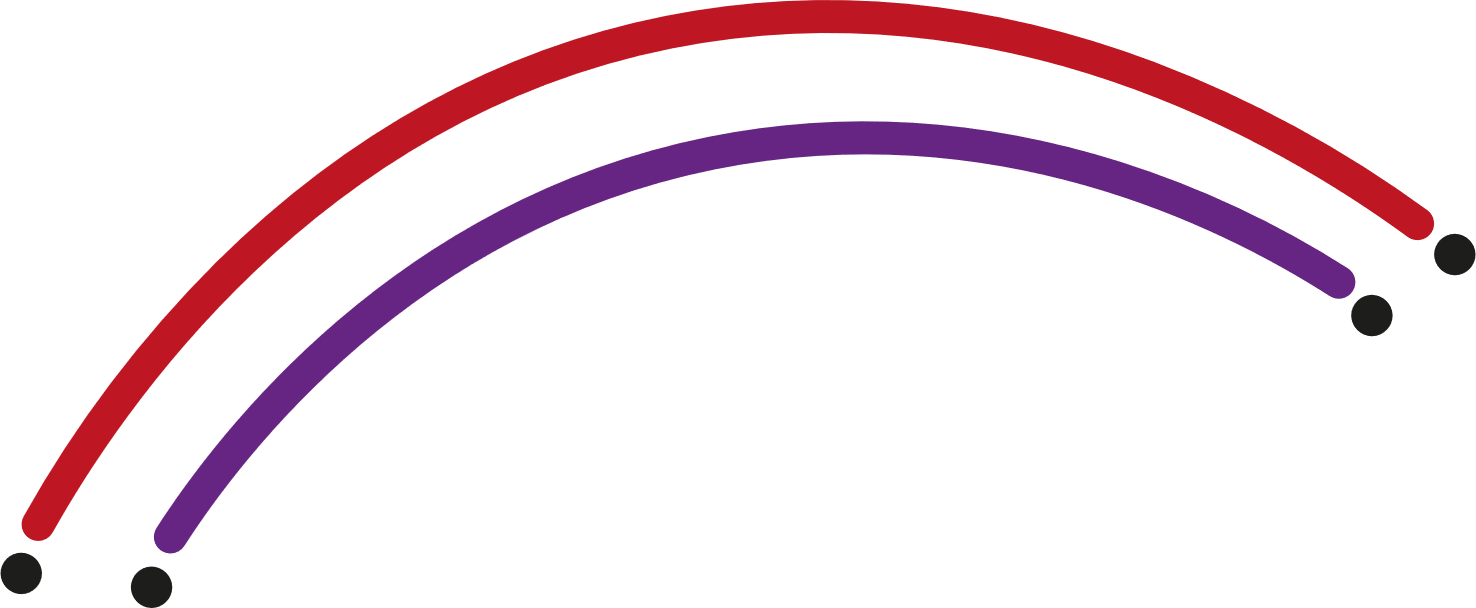 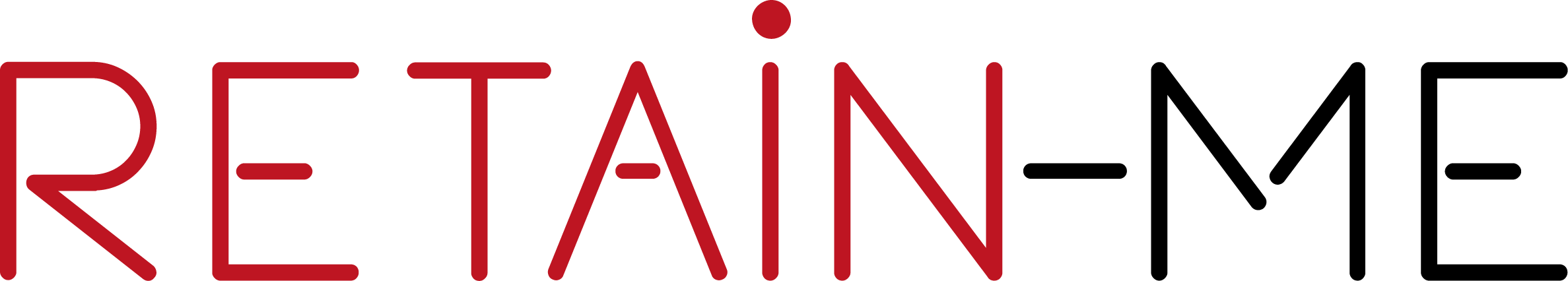 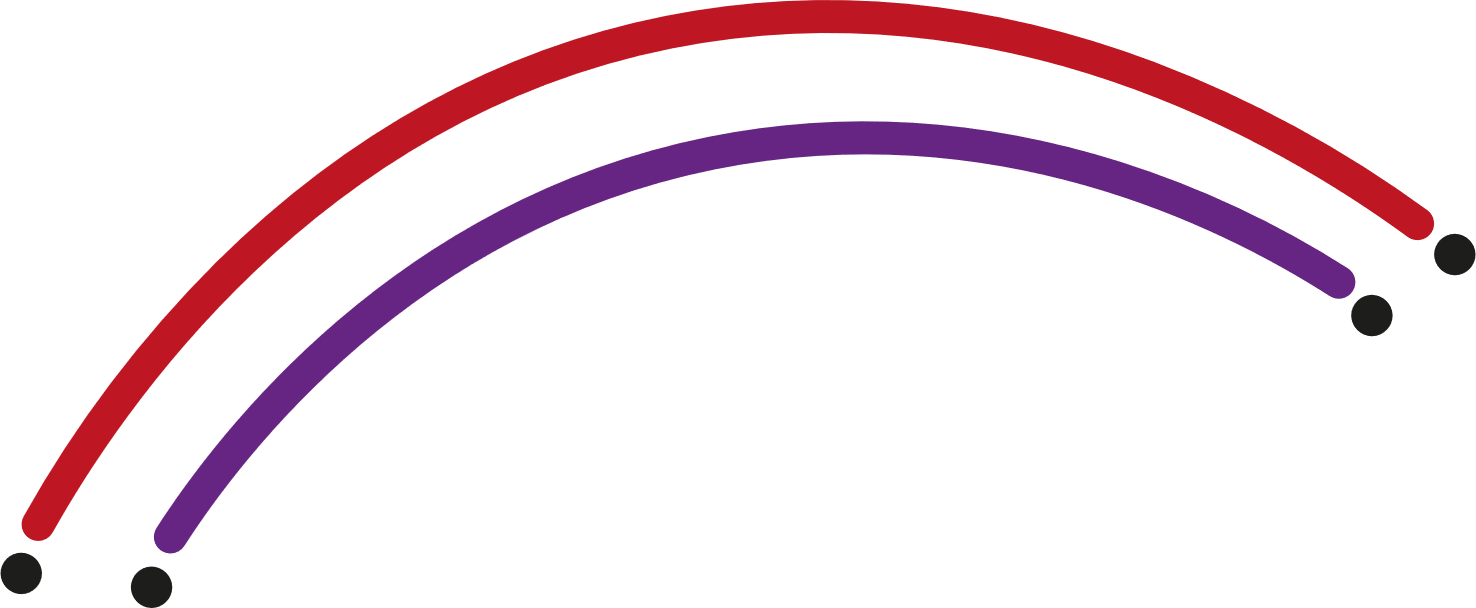 Importância de desenvolver as minhas competências interpessoais para o futuro
Na sua opinião, porque é que é importante desenvolver as suas competências interpessoais para o futuro?
Quais são as 3 competências que acha que precisa de desenvolver? Como é que o pode fazer?
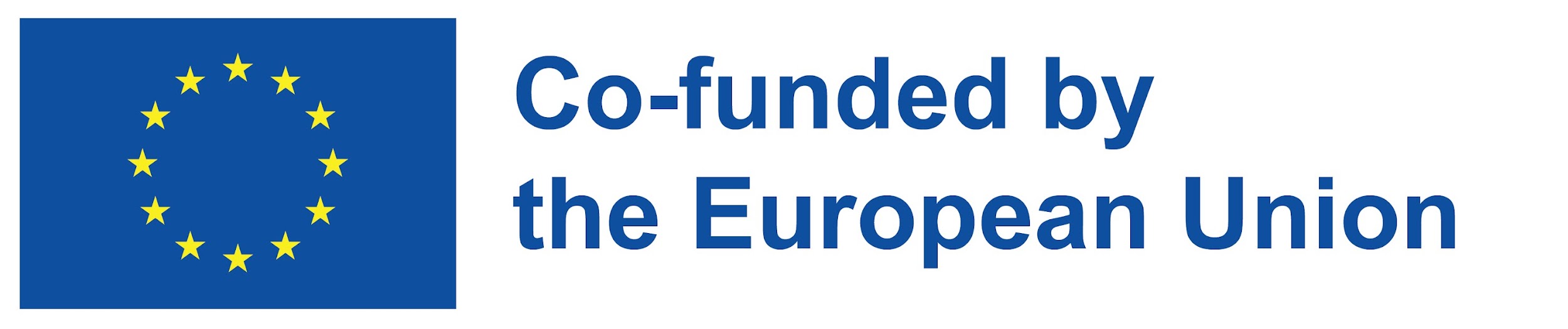 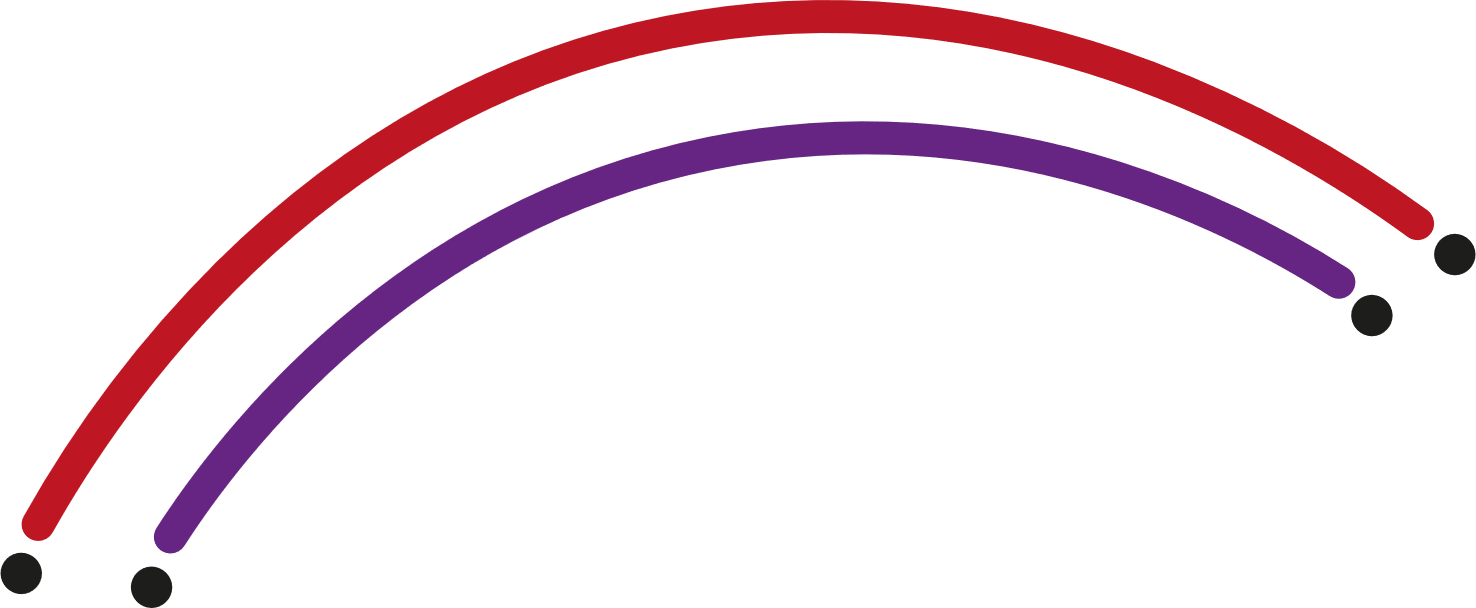 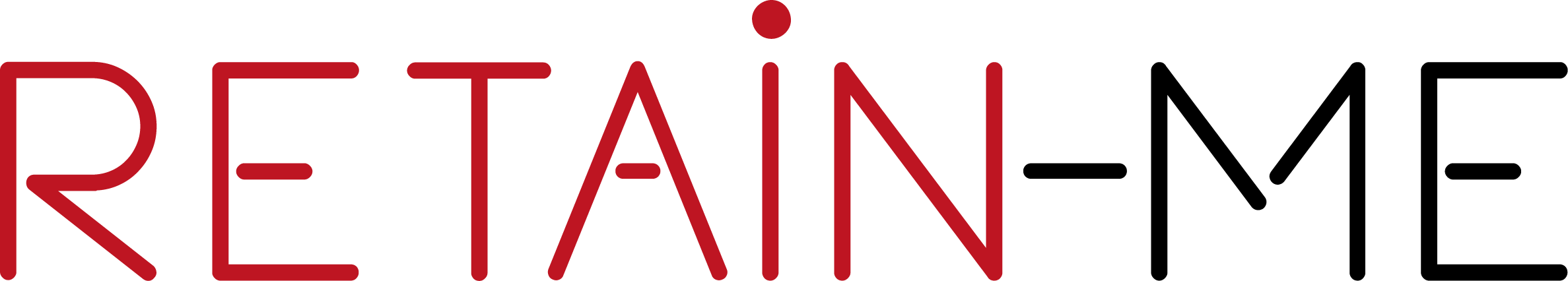 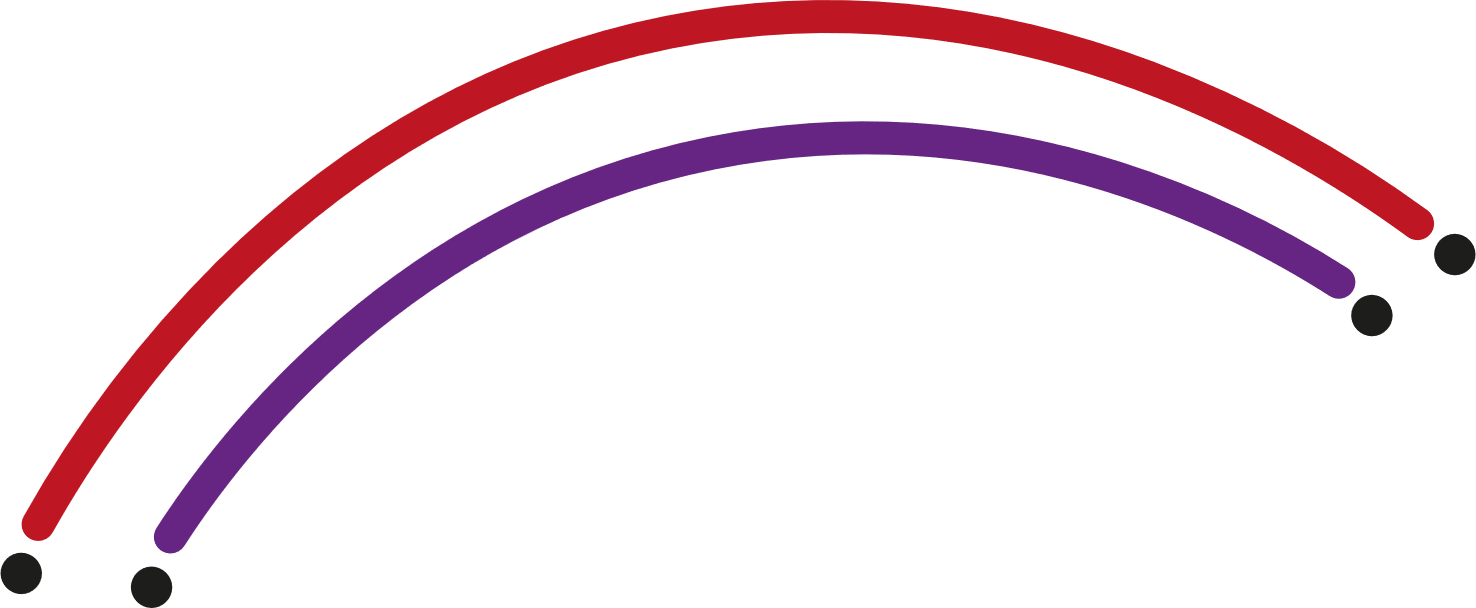 Importância de desenvolver as minhas competências interpessoais para o futuro - I
É fundamental desenvolver as suas competências interpessoais para o futuro. 
O mercado de trabalho tem vindo a mudar e as empresas tendem a procurar não só qualificações e competências técnicas, mas também competências pessoais e comportamentais.
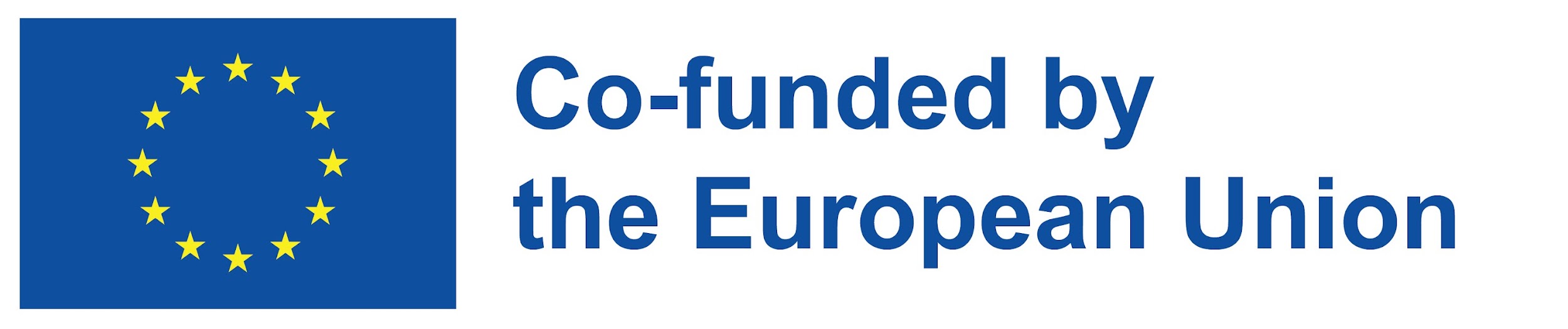 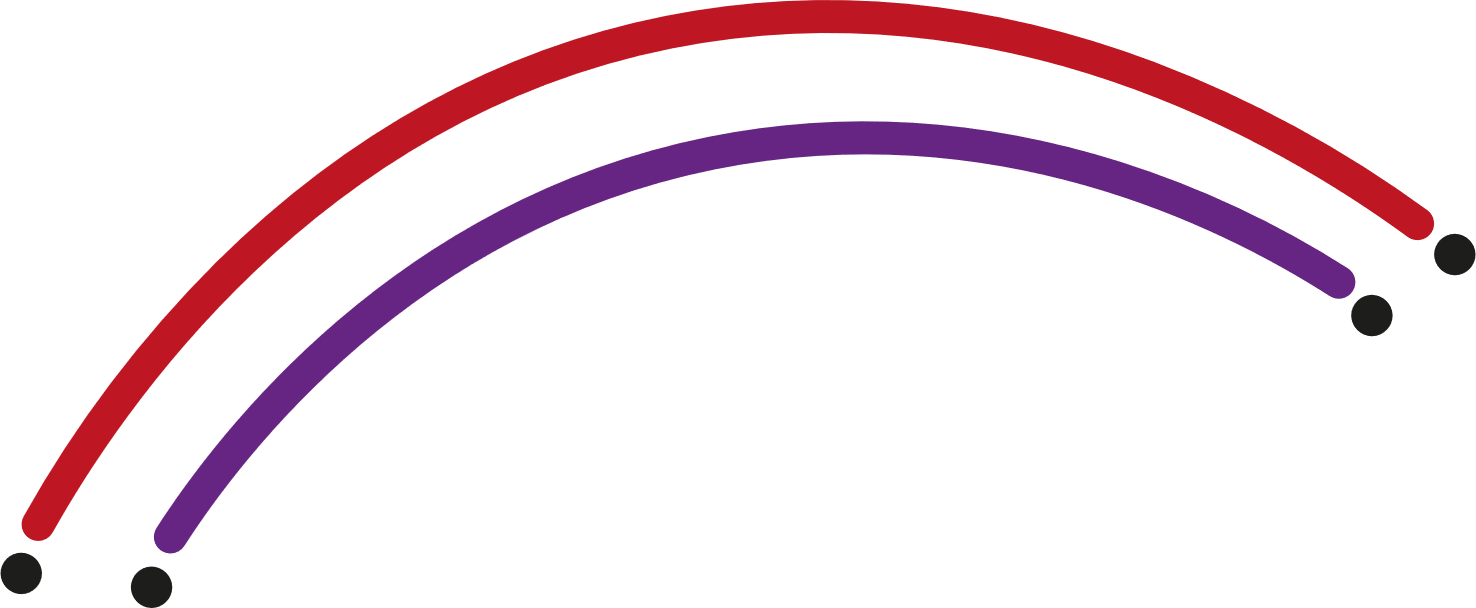 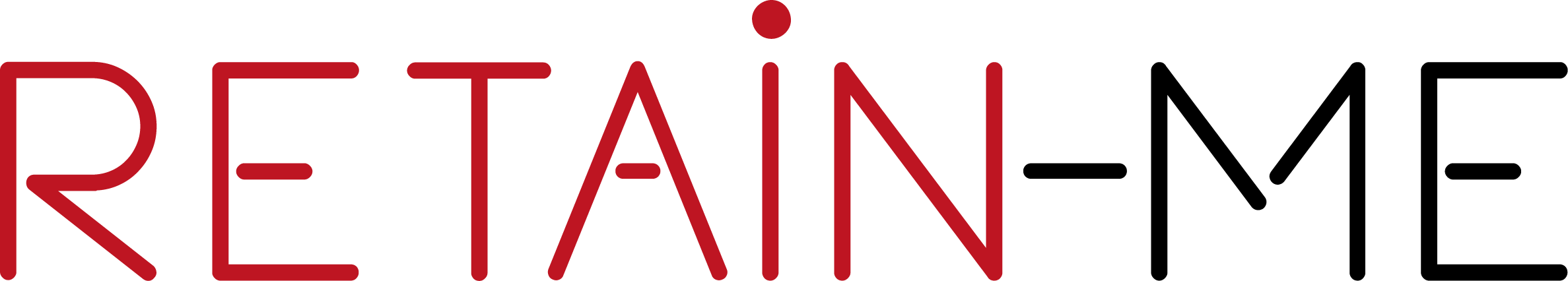 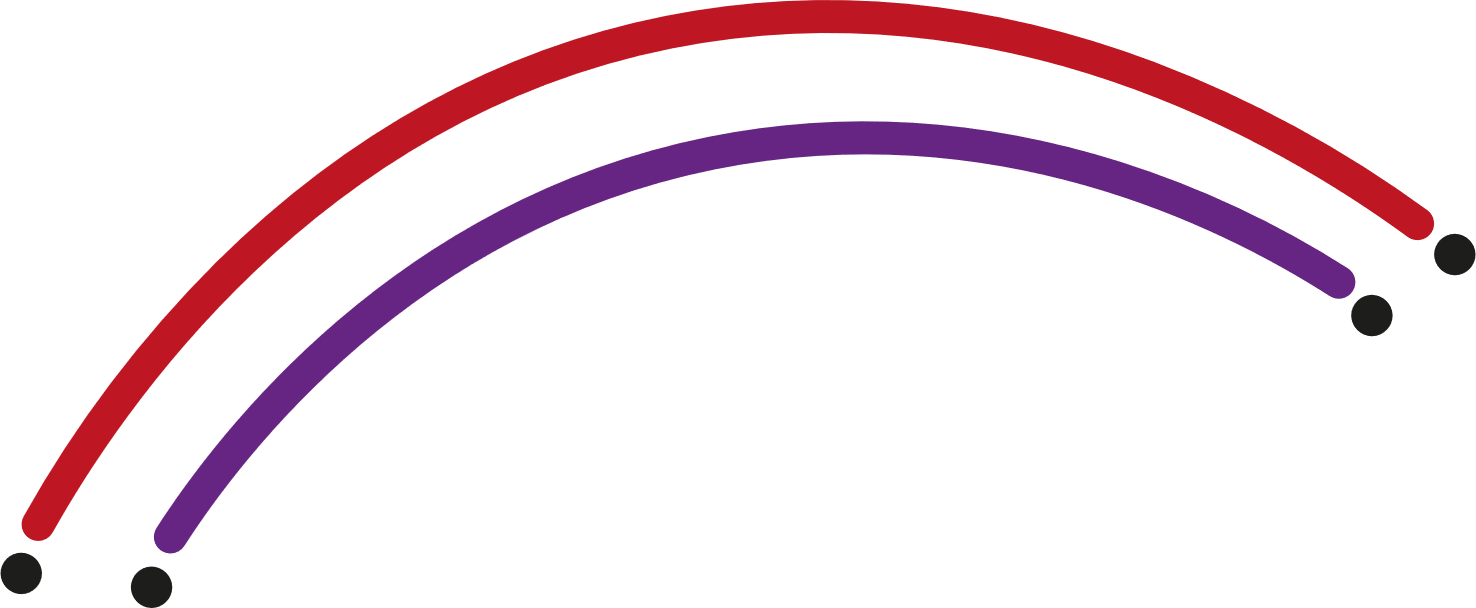 Importância de desenvolver as minhas competências interpessoais para o futuro - II
As competências interpessoais tornam-se tão essenciais como as competências técnicas. 
Não só é importante ter conhecimentos técnicos sobre as coisas, como também é vital comunicar e interagir eficazmente com os outros, tratá-los bem e lidar com as situações com sucesso através de uma gestão eficaz do tempo. 
No futuro, haverá uma enorme procura destas competências. 
É por isso que é essencial saber exatamente o que são competências interpessoais e como melhorá-las e desenvolvê-las.
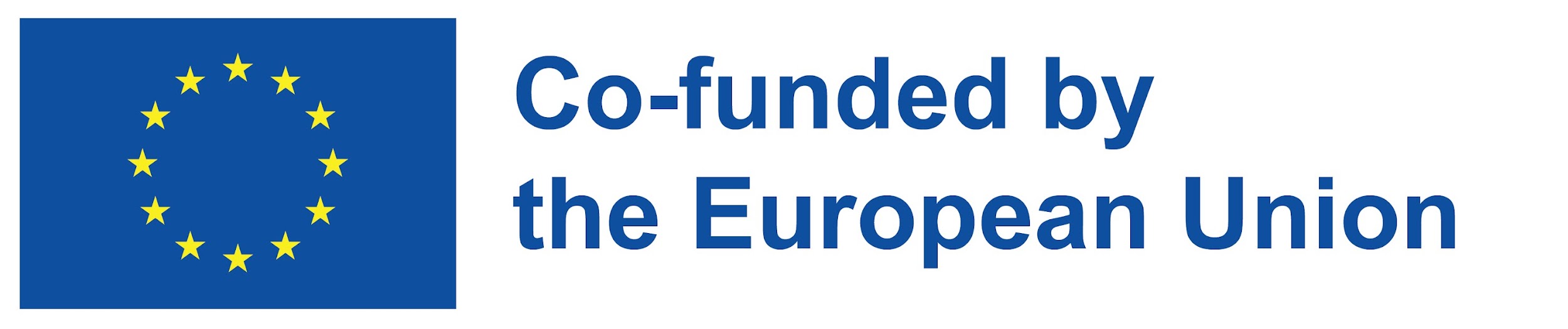 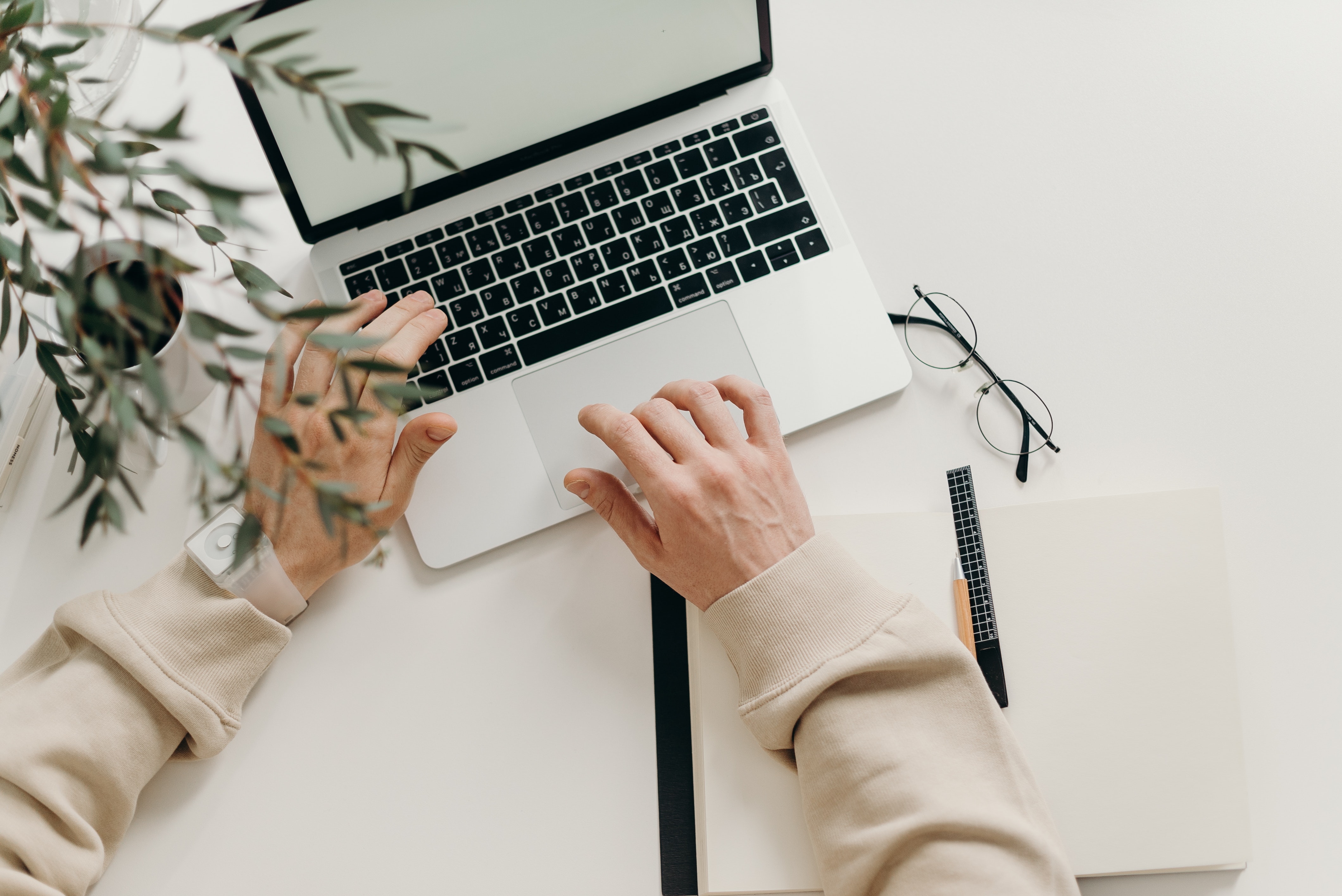 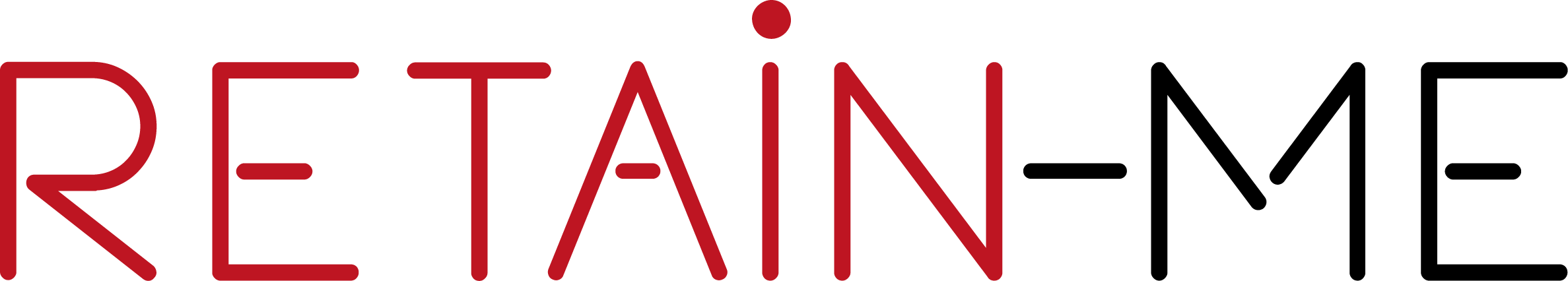 ACTIVIDADE 3
Tomar medidas para desenvolver as minhas competências interpessoais para o futuro
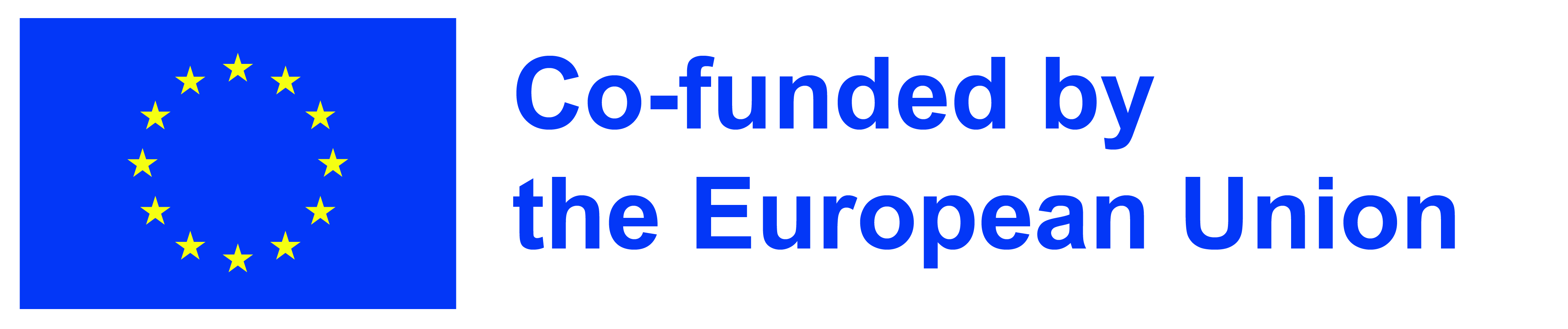 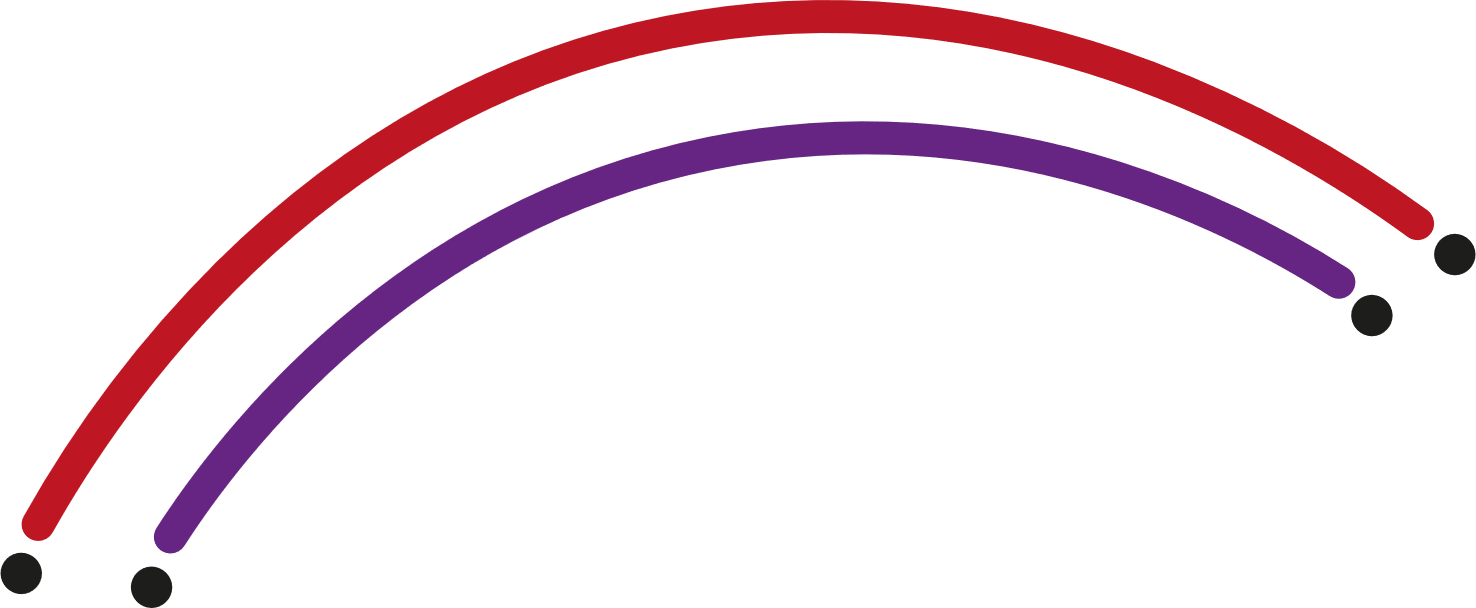 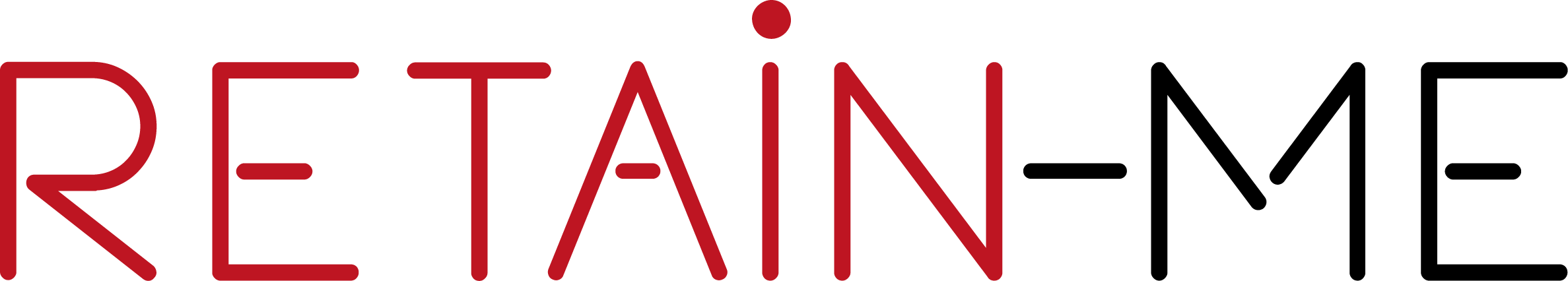 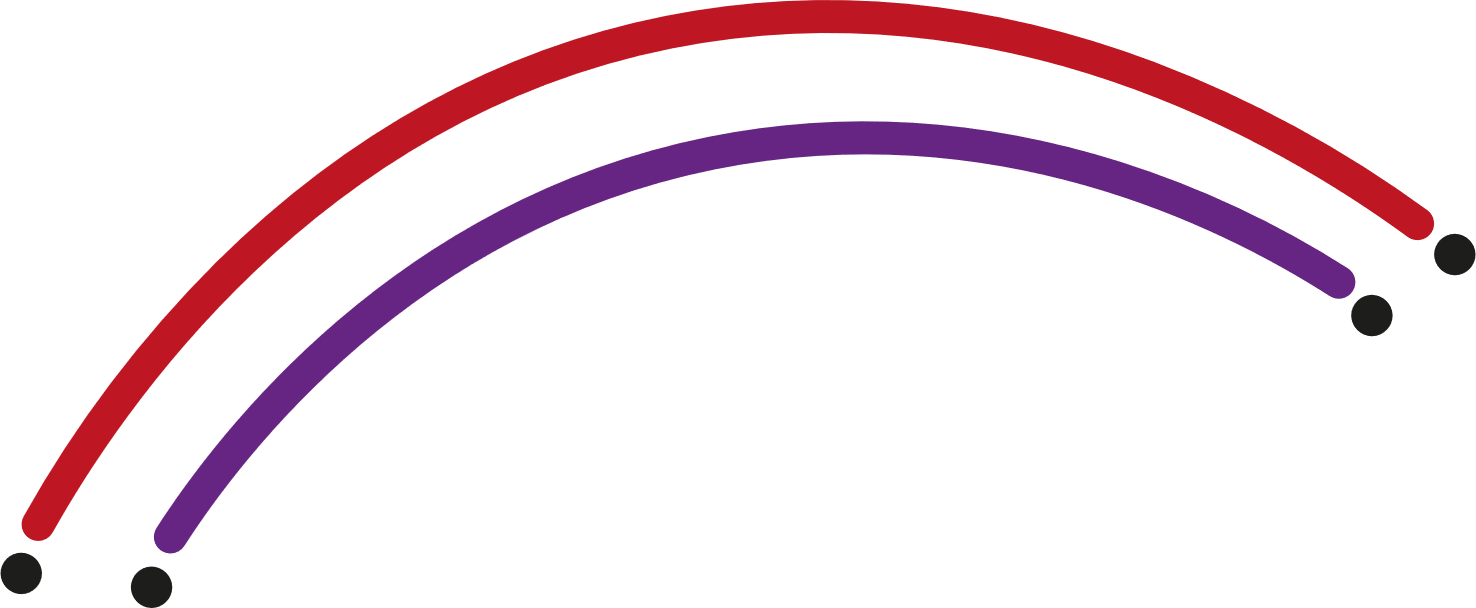 Tomar medidas para desenvolver as minhas competências interpessoais 
para o futuro
Quais são as três (3) competências interpessoais que precisa de desenvolver? 
Como é que isso pode ser feito?
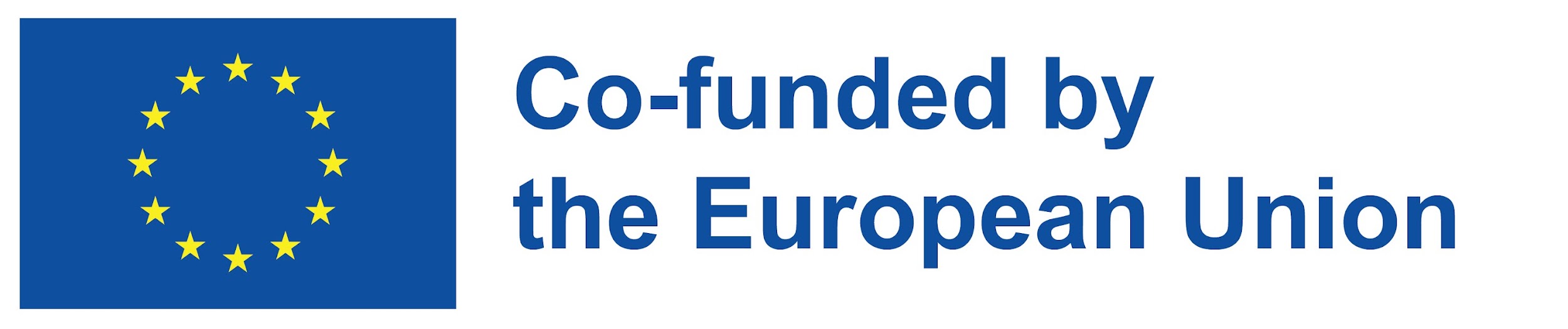 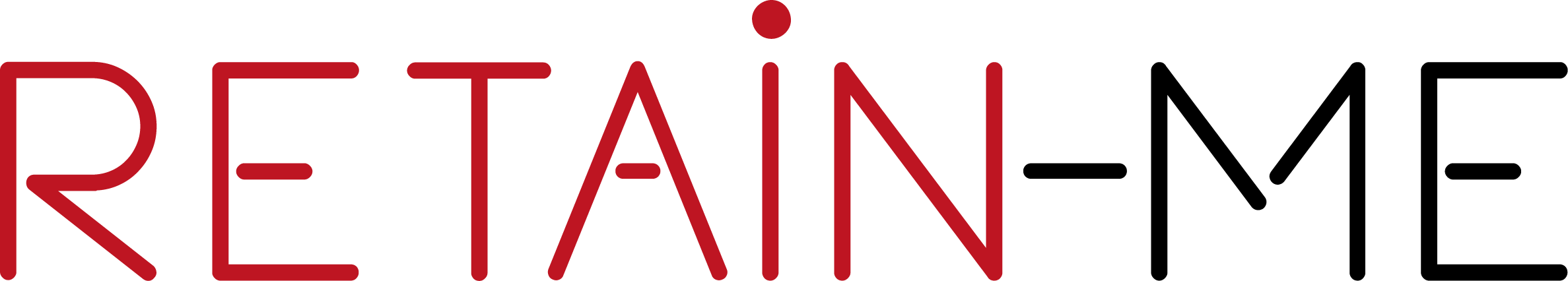 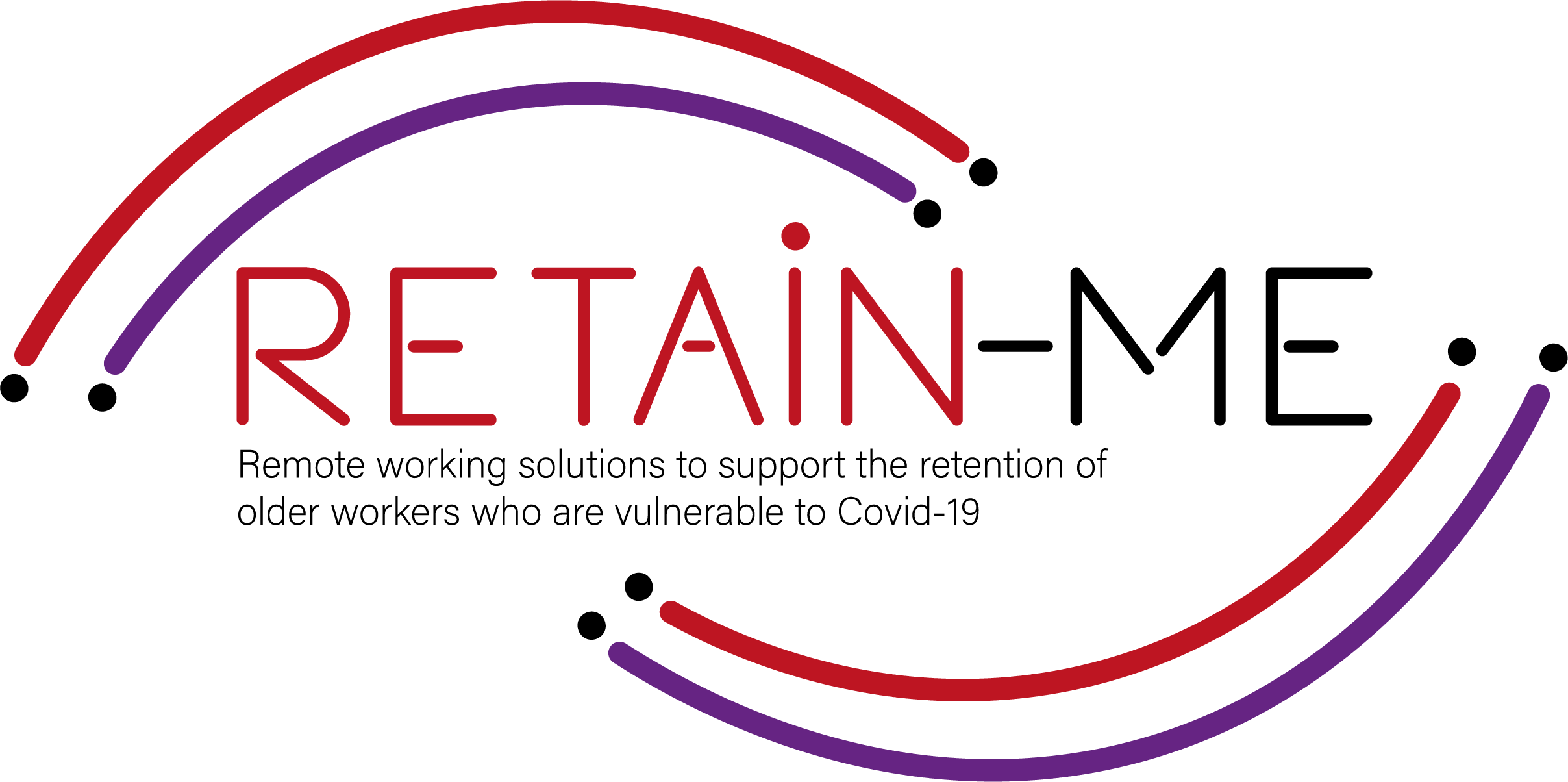 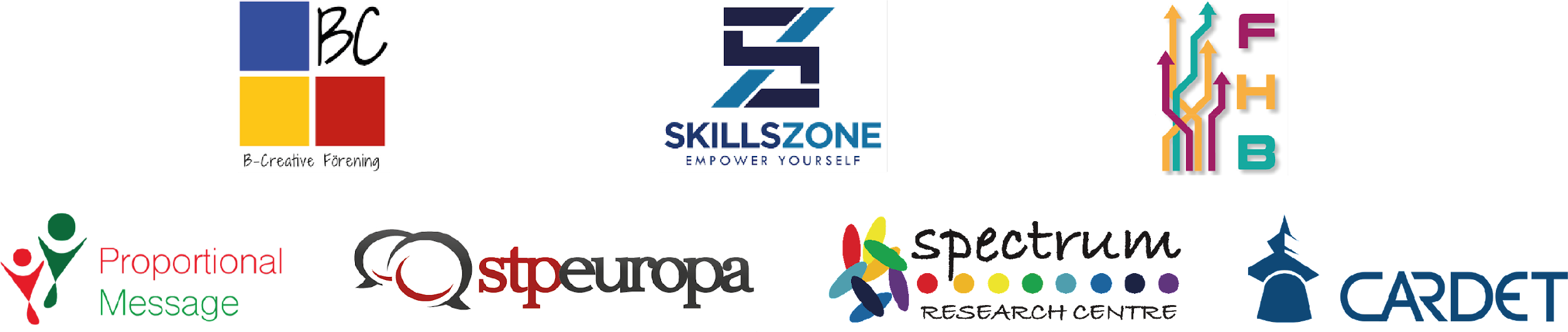 "Financiado pela União Europeia. Os pontos de vista e as opiniões expressas são as do(s) autor(es) e não refletem necessariamente a posição da União Europeia ou da Agência de Execução Europeia da Educação e da Cultura (EACEA). Nem a União Europeia nem a EACEA podem ser tidos como responsáveis por essas opiniões." 
Número do Projeto: 2021-1-SE01-KA220-VET-000032922
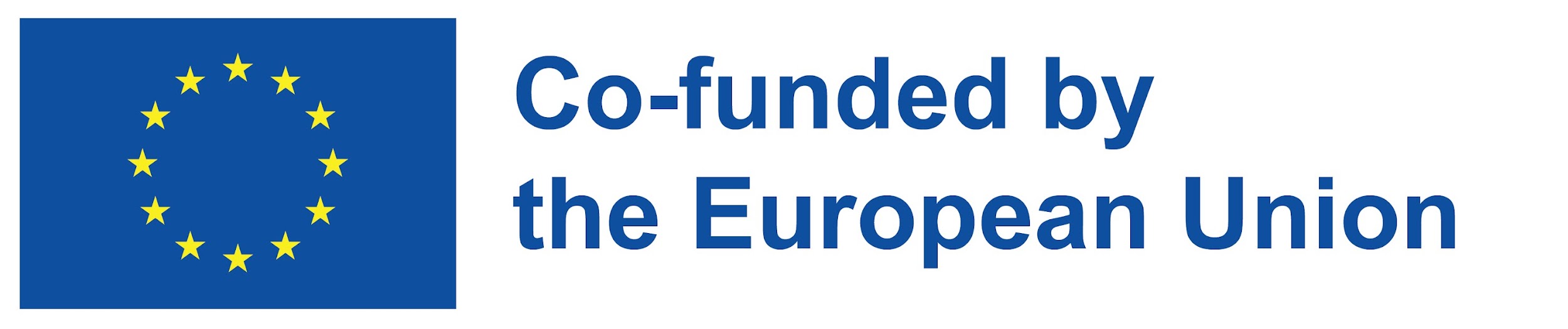